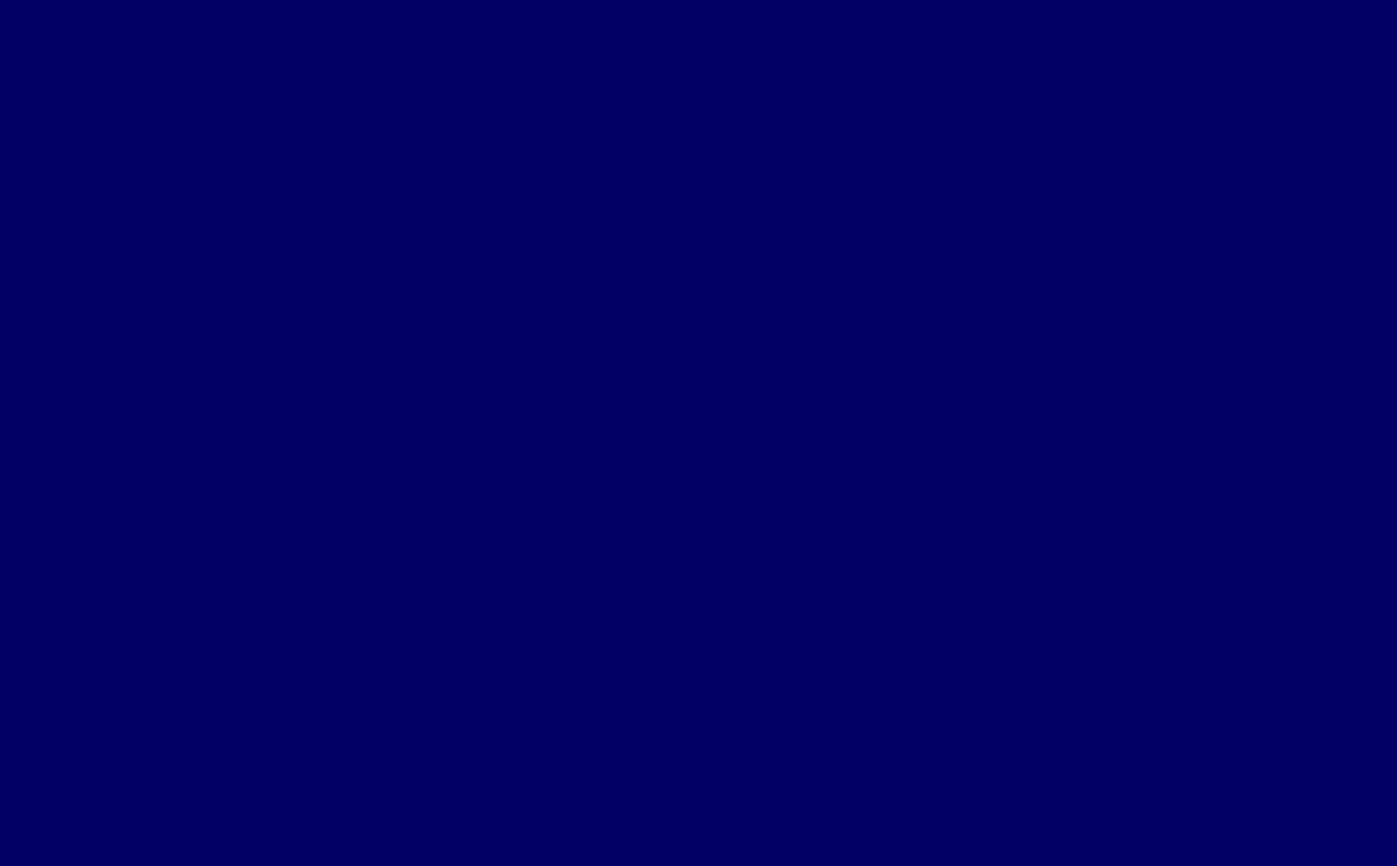 Impact of SST warming on Tropical Cyclones occurred during 2017 Hurricane Season
Xingchao (XC) Chen, Fuqing Zhang
12/08/2017   Group Meeting
1. Background
2017 Hurricane Season
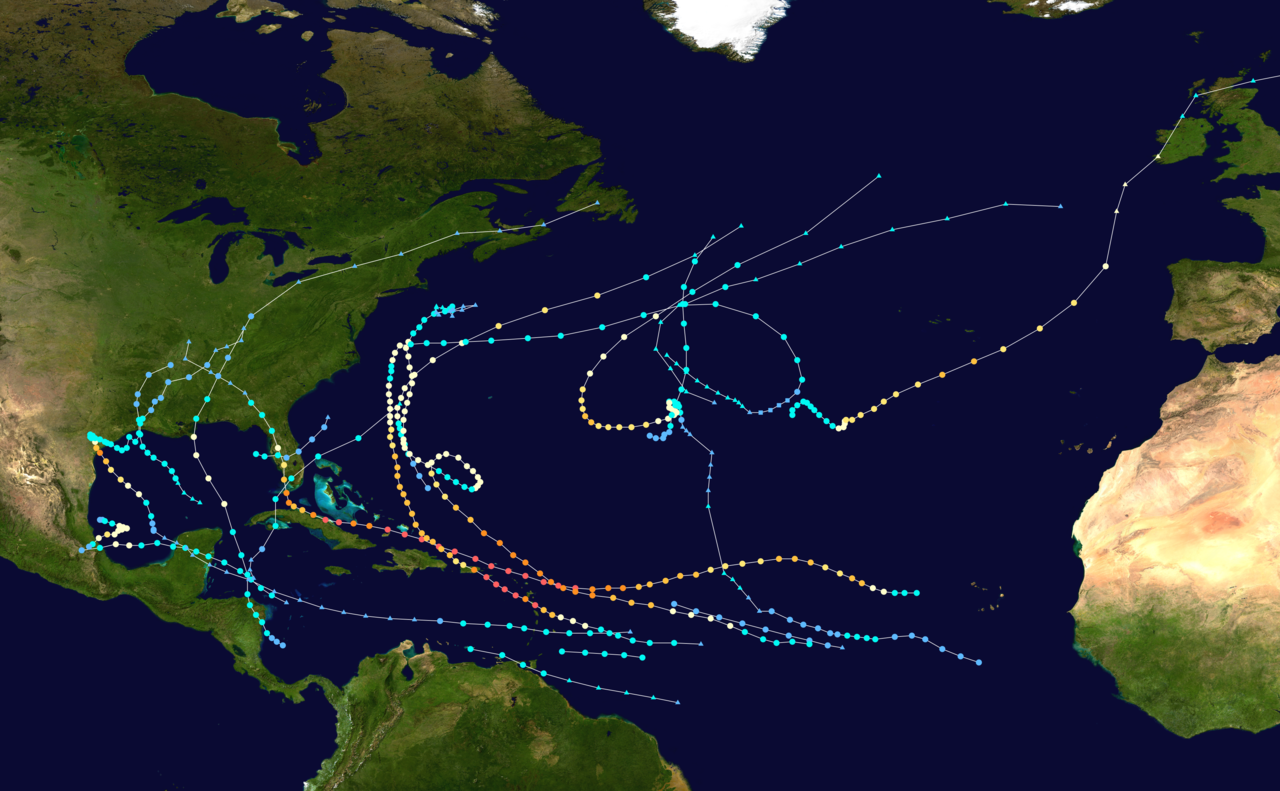 7th most intense Atlantic hurricane seasons since 1850

Costliest tropical cyclone season on record! (≥ $368.66 billion) , nearly all of which was due to three of the season's major hurricanes: Harvey, Irma, and Maria. 

    Climate Change? SST warming? 
           Debate is still continuing
1. Background
The development and evolution of tropical cyclones are strongly affected by both the SST and atmospheric dynamic forcing (Wang and Lee, 2008; Knutson et al., 2010): 
       a.  SST provides the key thermodynamic forcing for TC: acts as a heat engine    
            (e.g., Olivier and Zhang, 2017)
       b.  Atmospheric dynamical forcings such as large-scale vertical wind shear and       
             vertical motion are also important (e.g., Zhang and Tao, 2013)


There is no disagreement that the changing of sea surface temperature is one of the key factors in  affecting the TC climatology and that overall SST is rising due to the global warming (IPCC, 2013; Emanuel, 1988; Emanuel, 2005)
1. Background
Increasing destructiveness of tropical cyclones over the past 30 years
North Atlantic
Western North Pacific
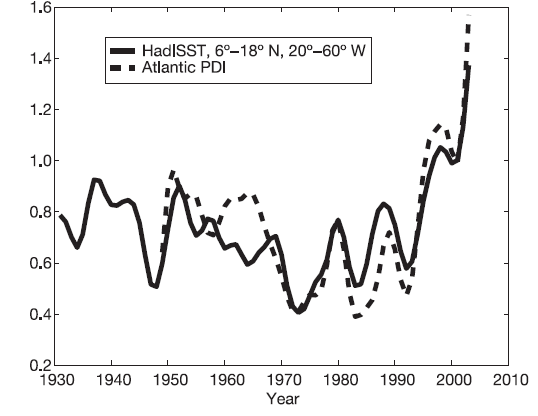 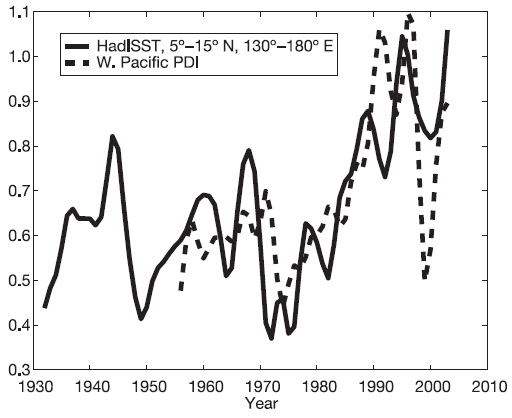 (Emanuel, 2005, Nature)
1. Background
Western North Pacific
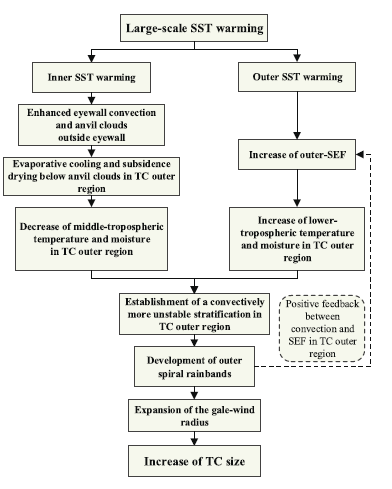 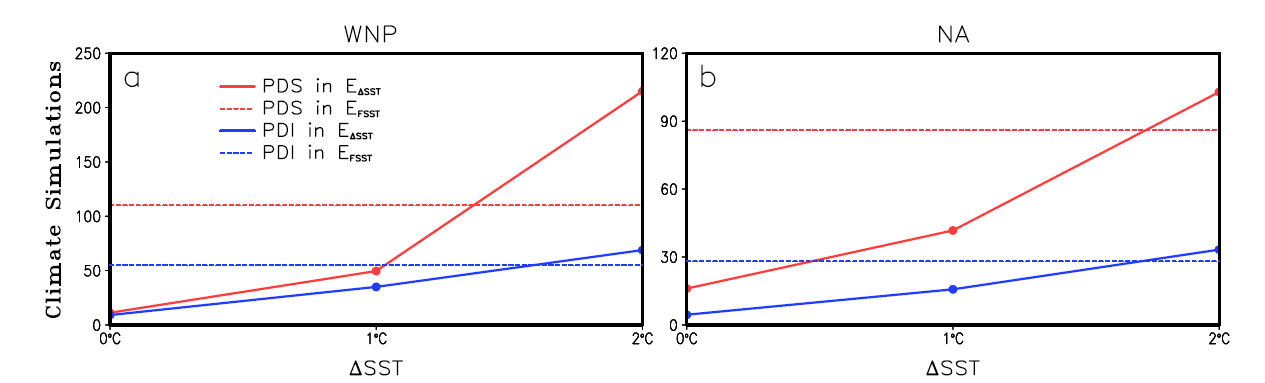 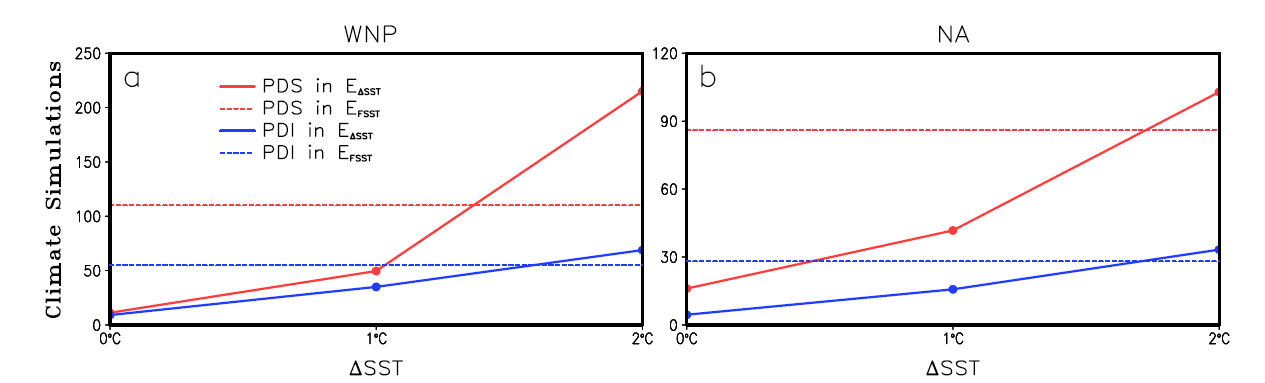 North Atlantic
(Sun et al., 2017, Scientific Report)
1. Background
Case study: Hurricane Sandy (9km grid-spacing)
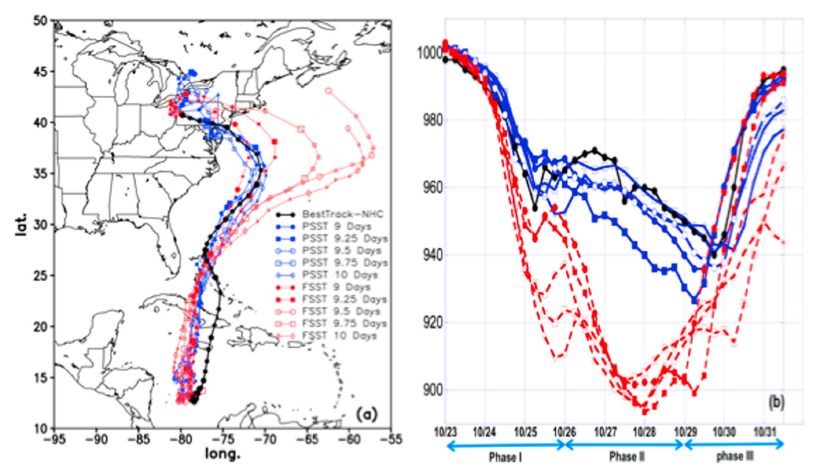 (Lau et al., 2016, GRL)
1. Background
The objective of this study:

To understanding the possible responses of TCs occurred in 2017 hurricane season to the thermodynamical forcing of a warmer Atlantic Ocean, but under the present-day atmospheric conditions (compared with both the climatological and future SST).


The differences between the current study and previous works:

It is not a case study while simulates all hurricanes occurred in one season at gray zone resolution (9 km) without using cumulus schemes. 

Compared to the past TC climatology studies, this study will compare the changes of each hurricane in the season induced by the SST changing.
2. Numerical model and experimental design
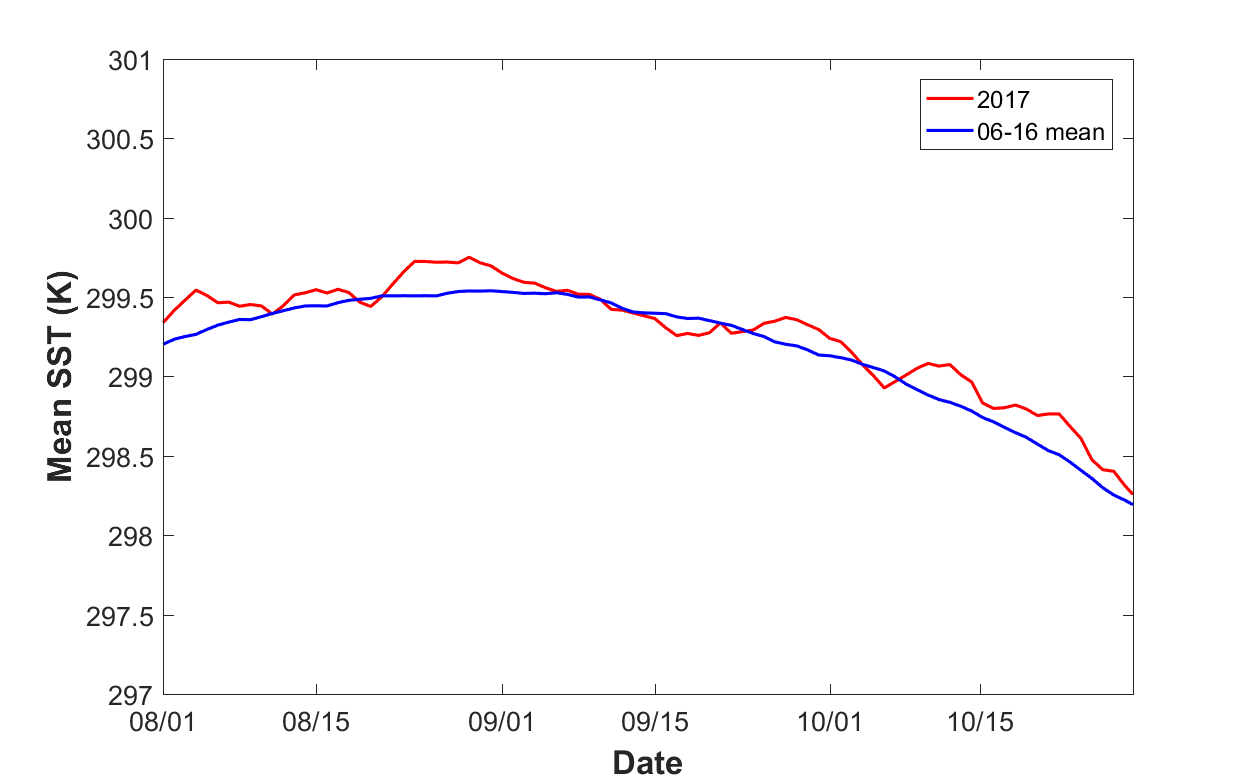 Model Domain
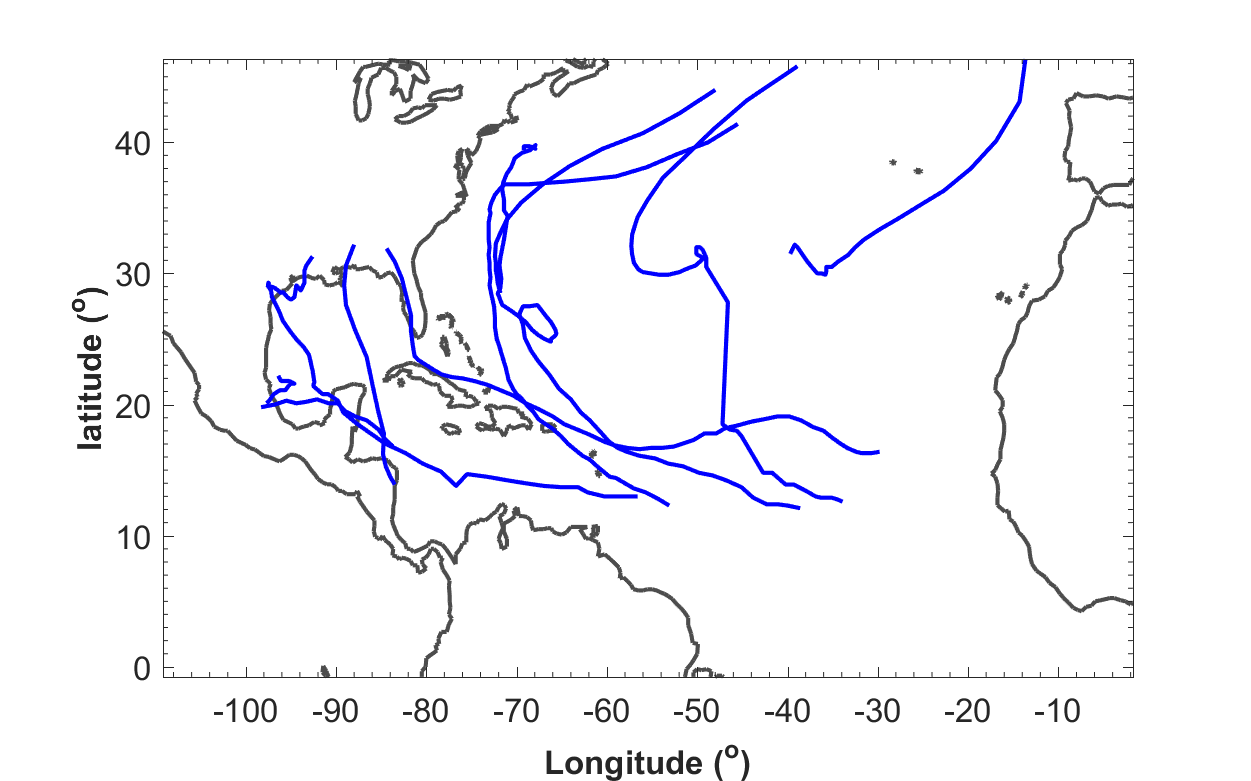 1. No convective parameterization scheme is used

2. Special nudging is used 
     Only horizontal wind field is nudged;
     Above the boundary layer;
     Only wavelength >1000 km; 
     E-folding time = 1hr; 
     Relaxed every 10 time steps

3. SST is updated every 6 hours using NCEP SST Analysis (1/12th degree) 
      2017 SST:   Current SST
      06-16 SST:  Climatological SST averaged                   
                           over 2006-2016
2. Numerical model and experimental design
August
September
October
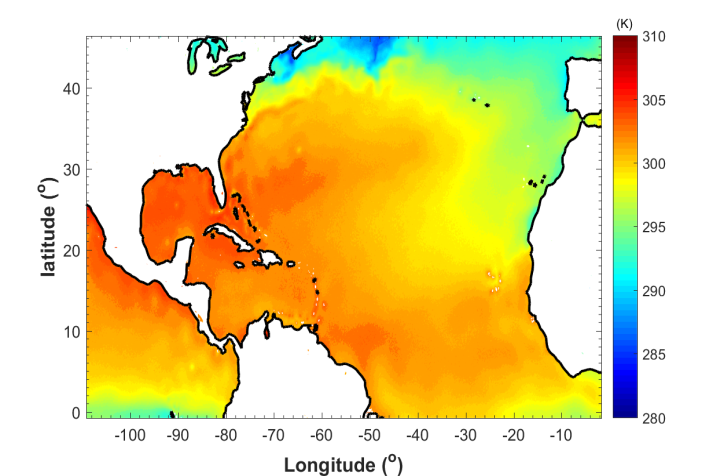 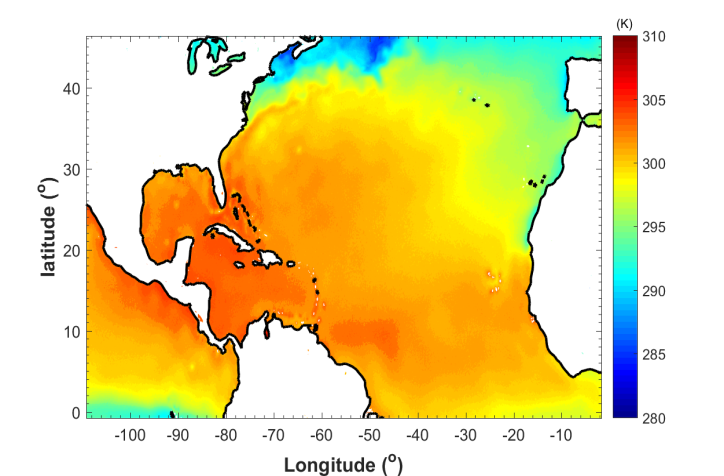 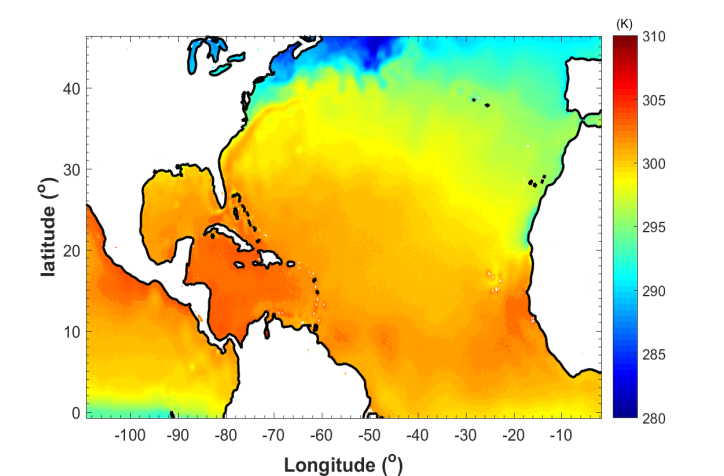 2017
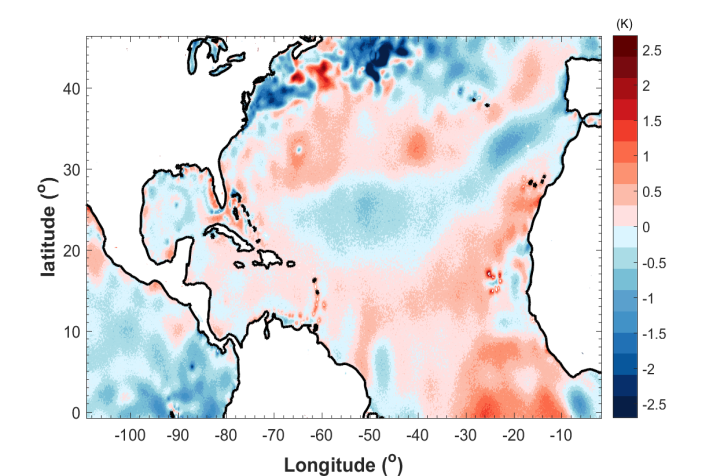 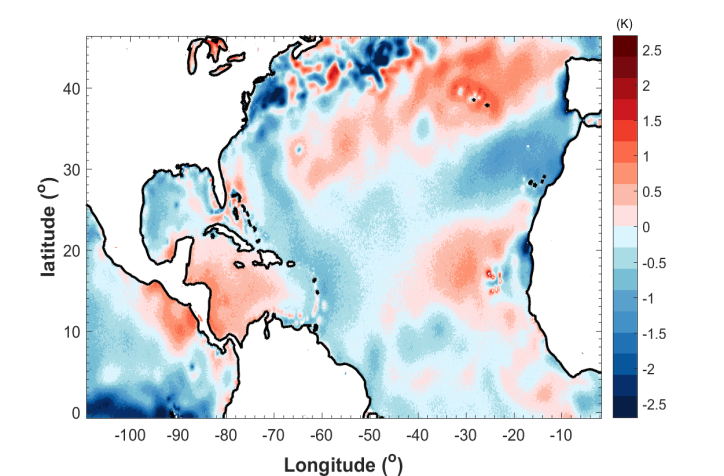 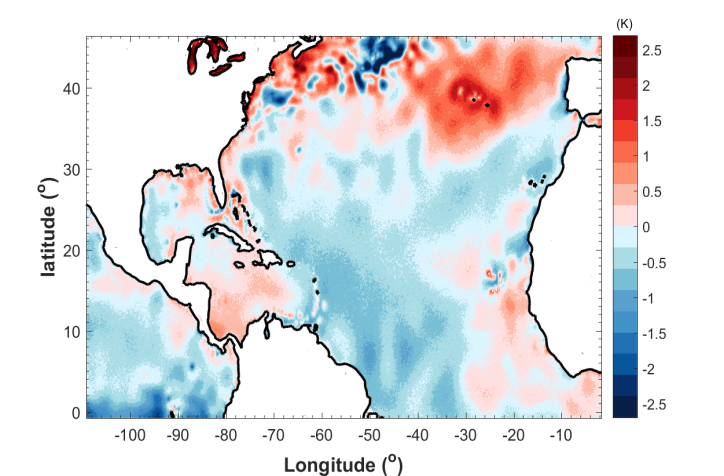 2017 – 06-16 mean
3. Results
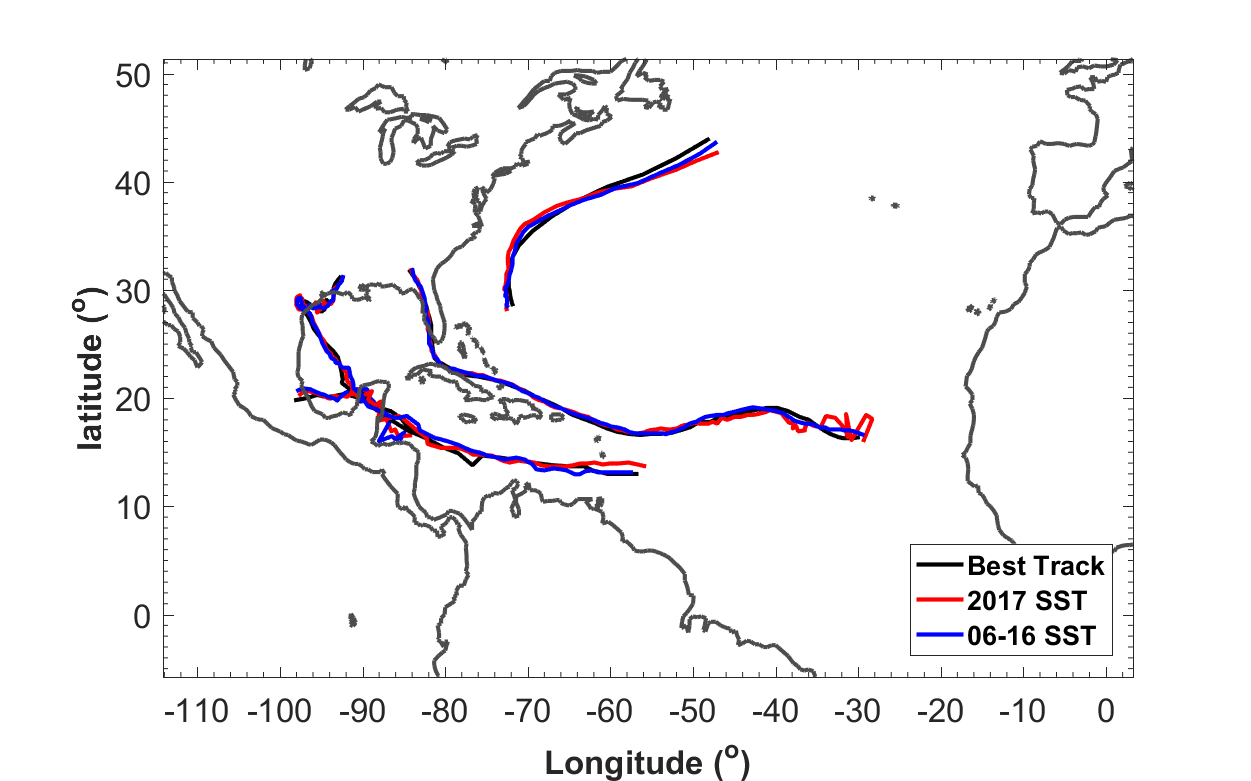 3. Results
Gert
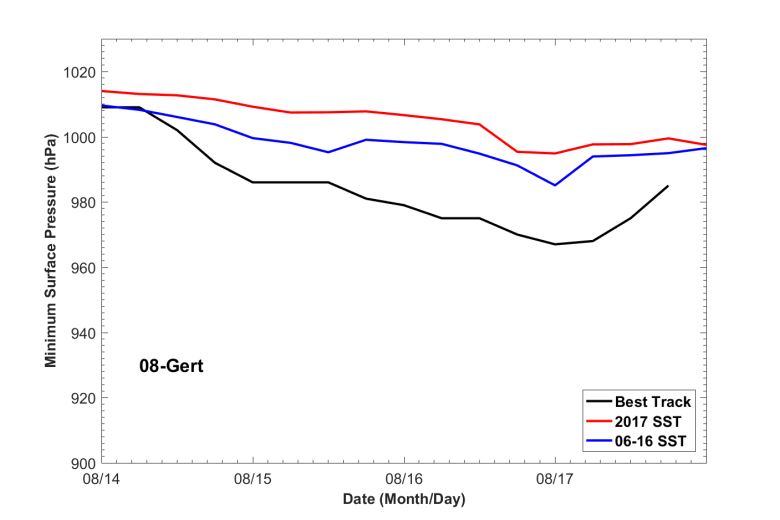 Franklin
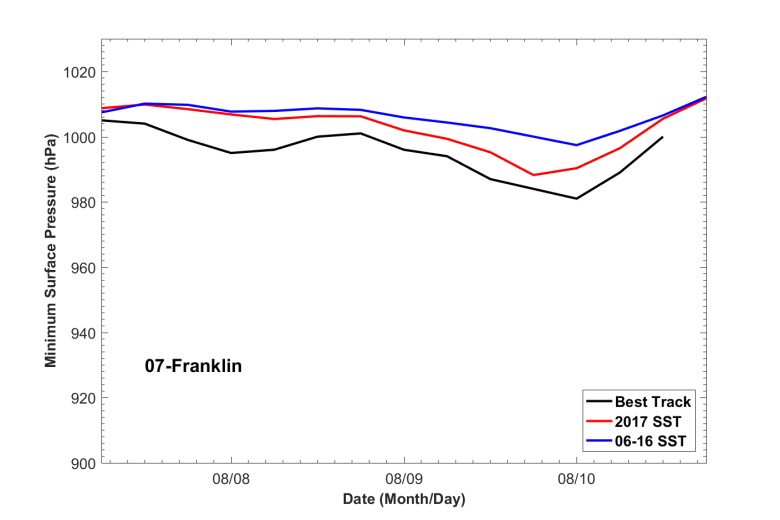 Minimum Surface Pressure
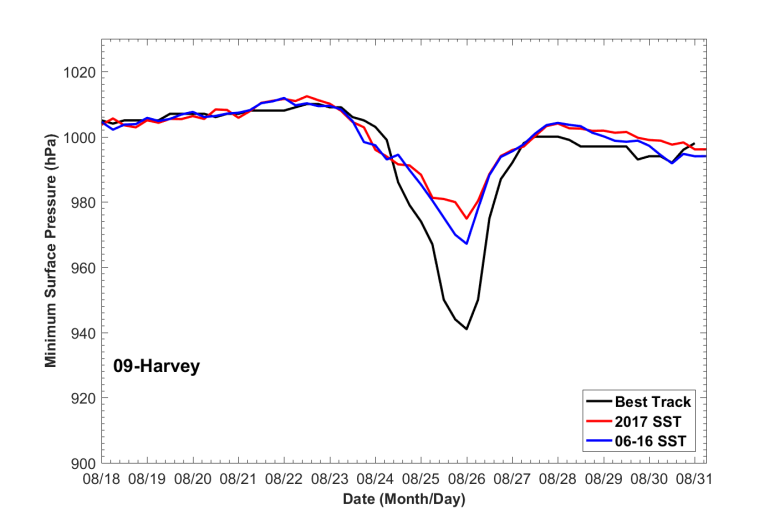 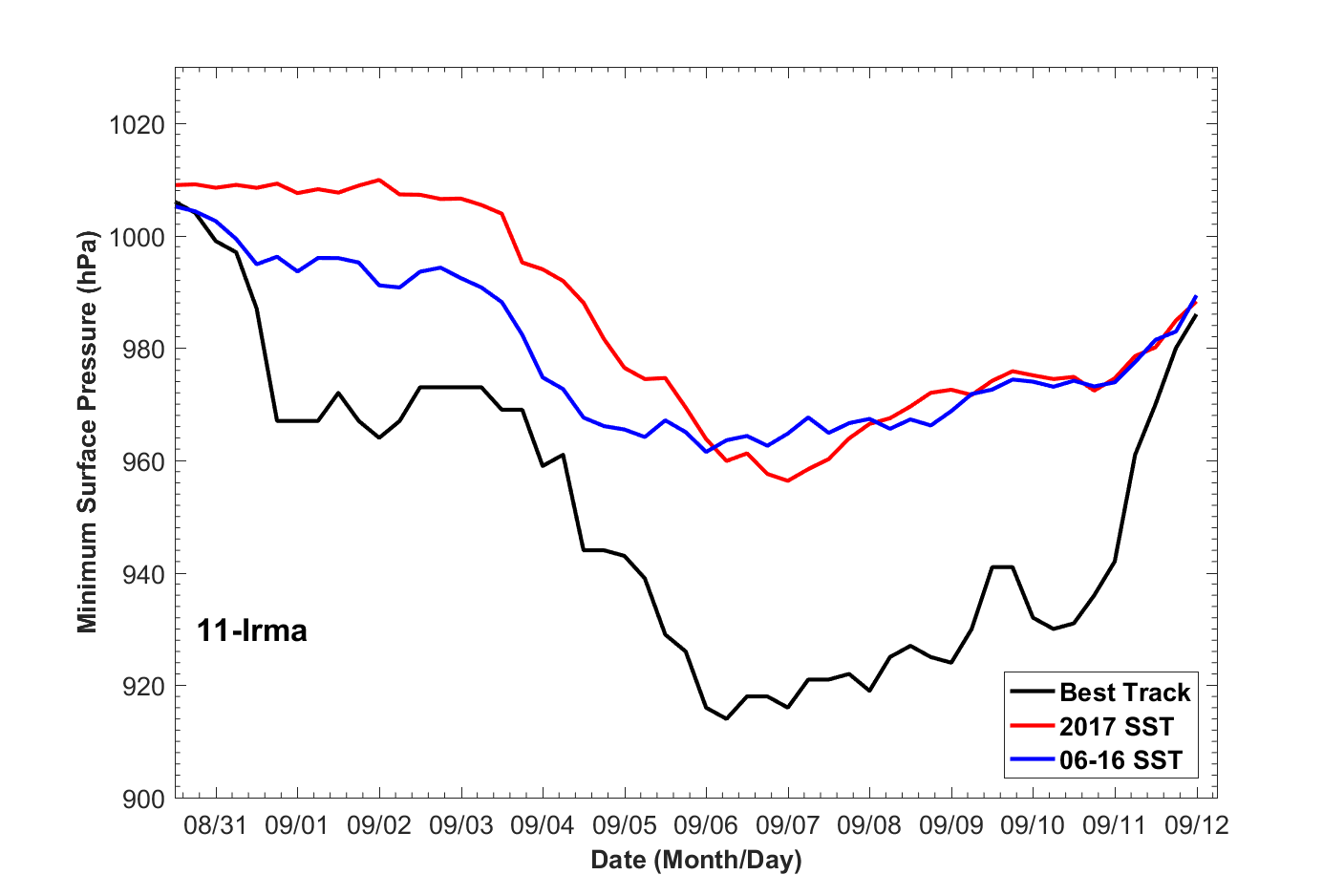 Harvey
Irma
3. Results
Gert
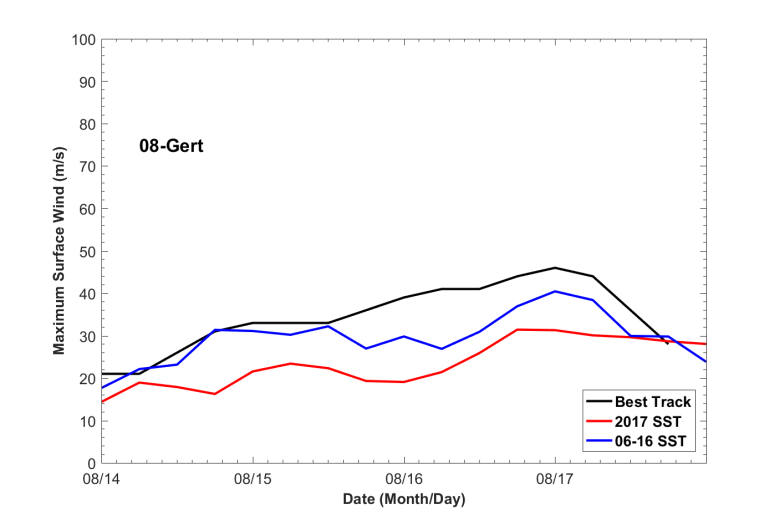 Franklin
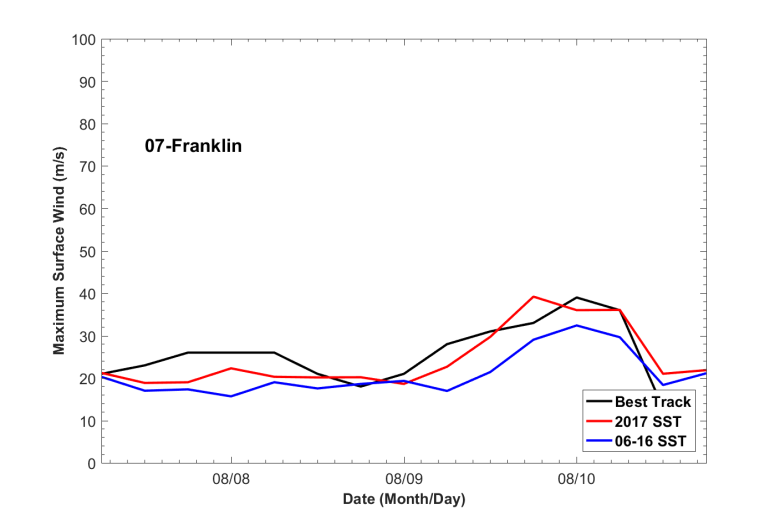 Maximum Surface Wind
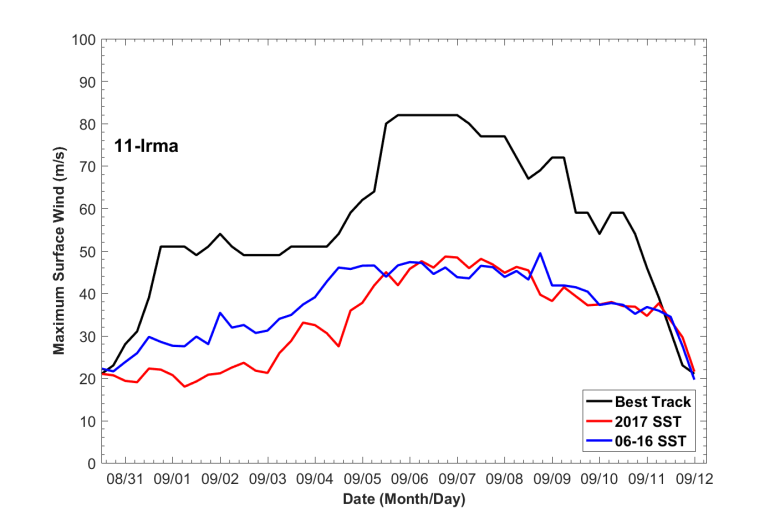 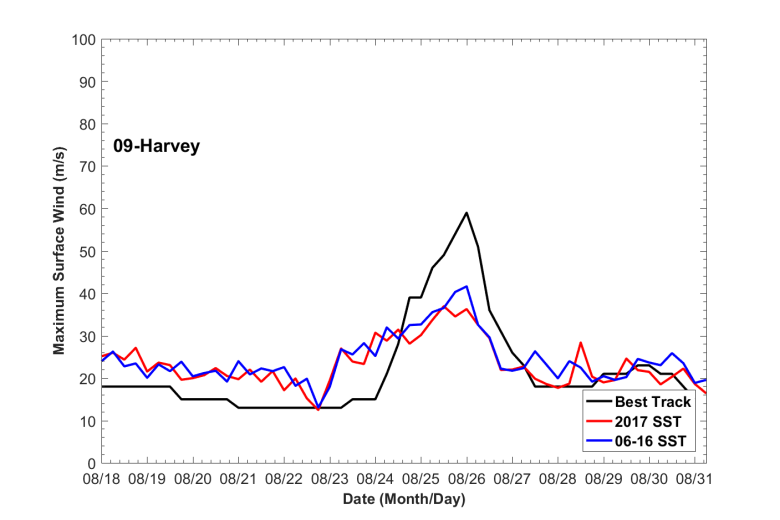 Harvey
Irma
3. Results
Gert
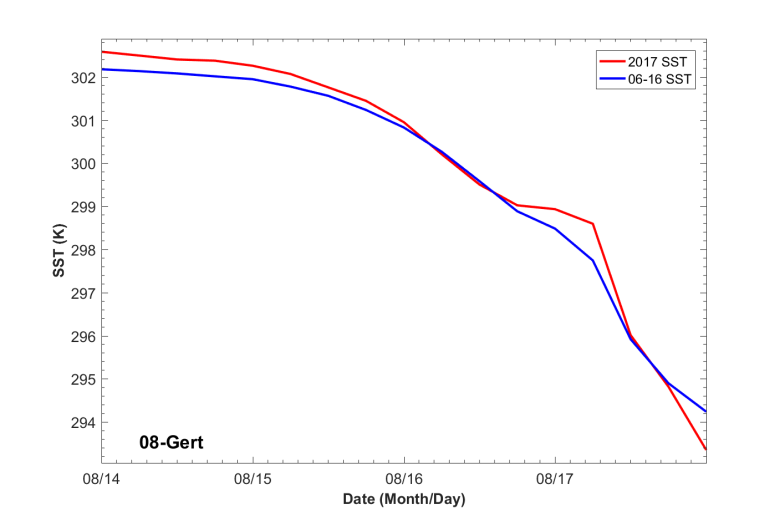 Franklin
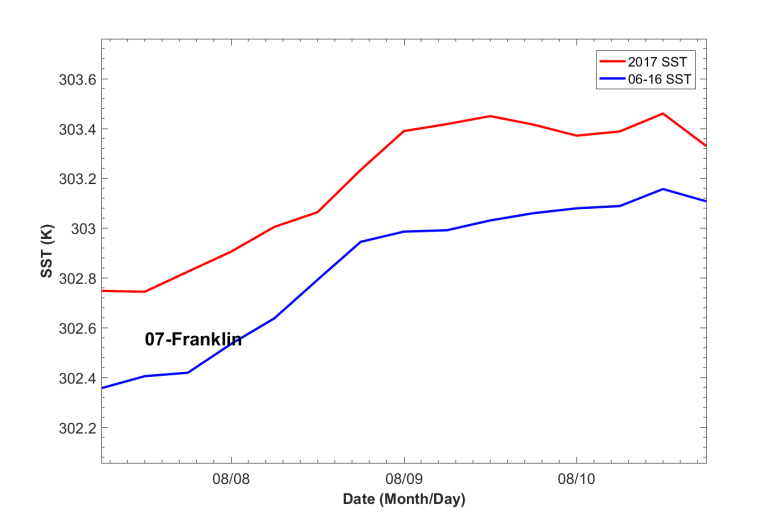 SST along the storm track
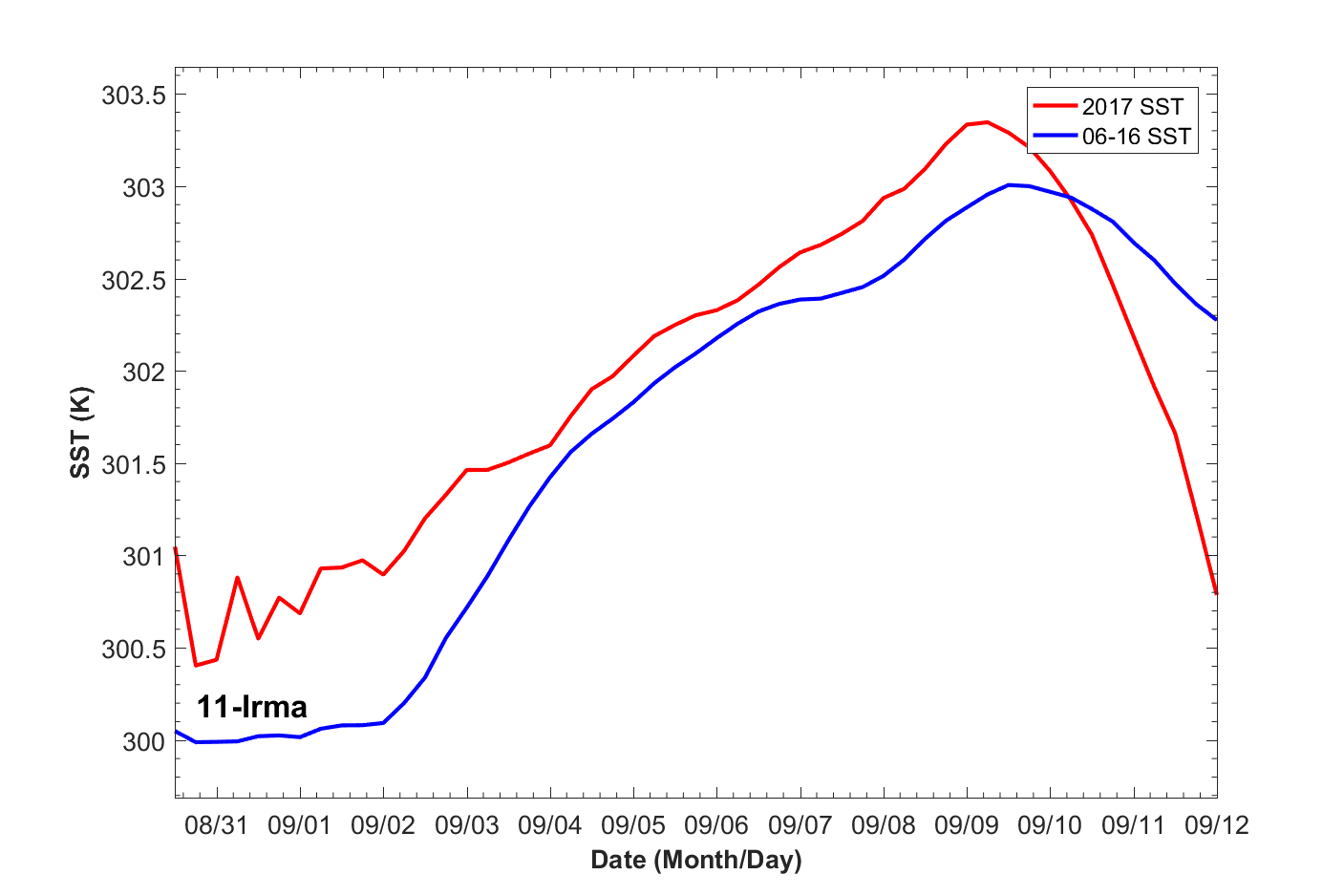 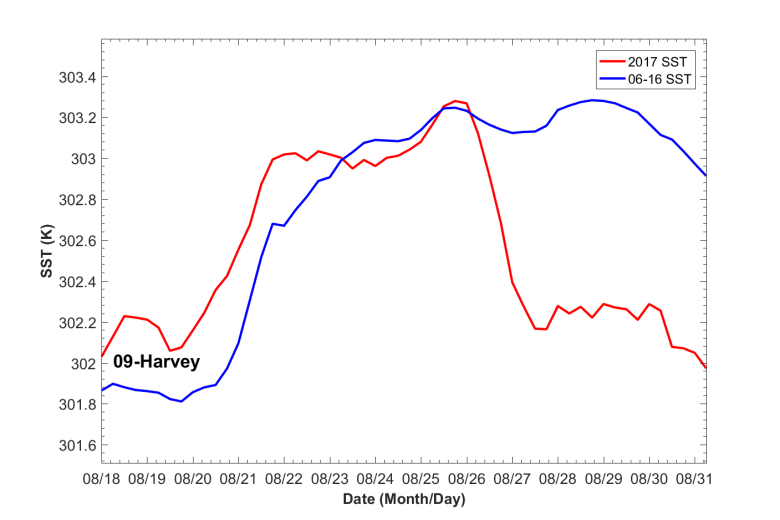 Harvey
Irma
3. Results
Power Dissipation Index (PDI)
Maximum Strom Size (MSS)
(Accumulated area with surface wind > 17m/s)
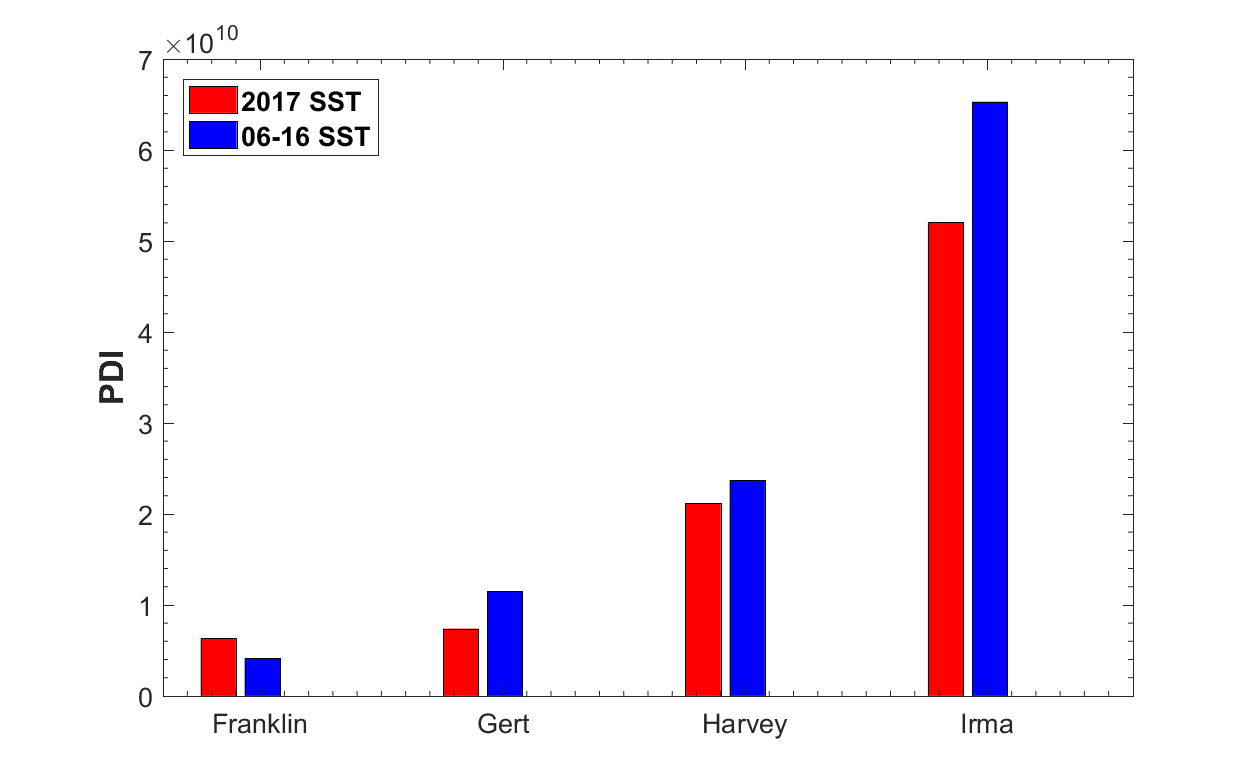 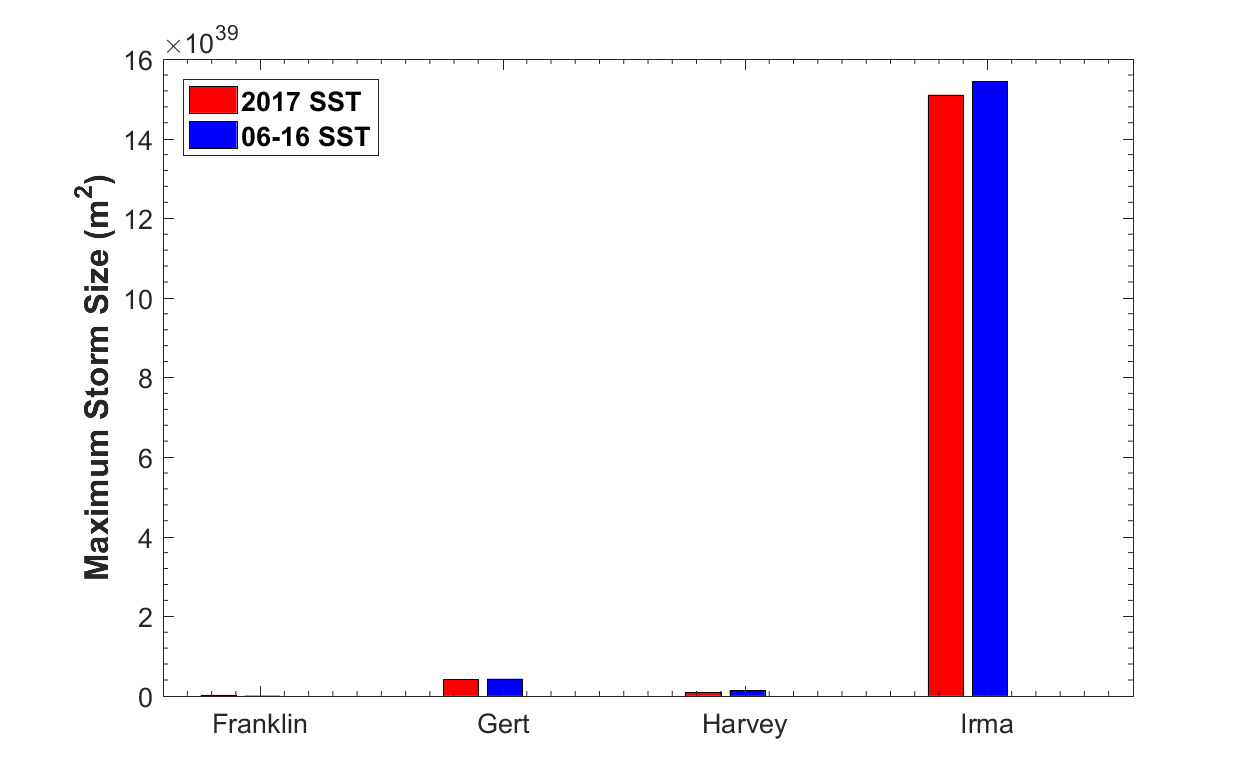 3. Results
Power Dissipation Index (PDI)
Maximum Strom Size (MSS)
(Accumulated area with surface wind > 17m/s)
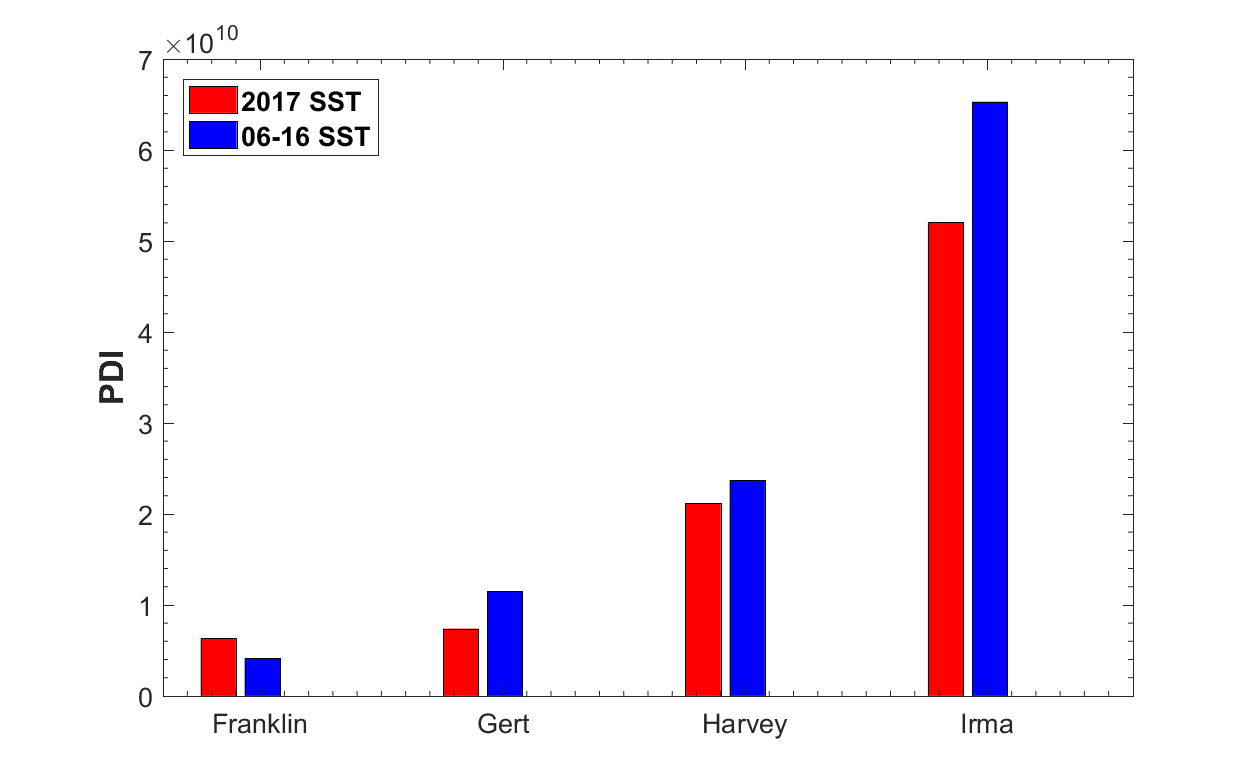 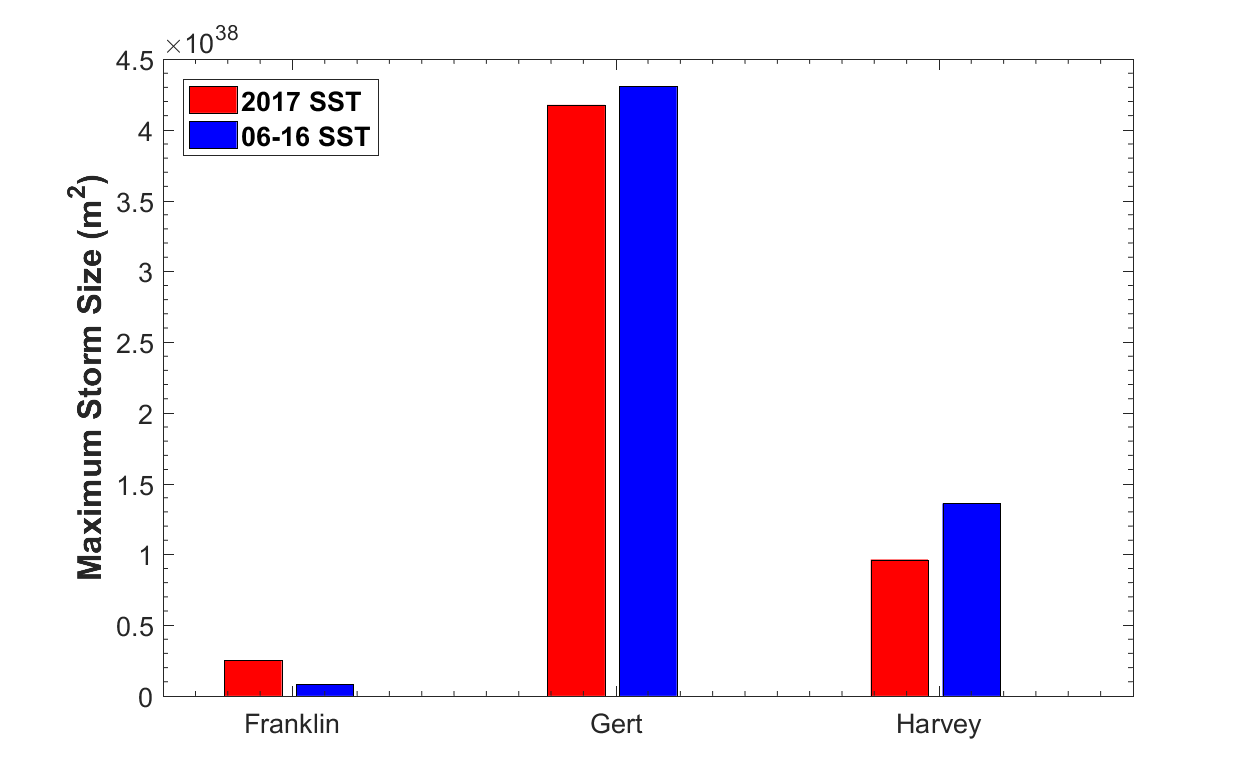 3. Results
Size-dependent TC destructive potential (PDS)
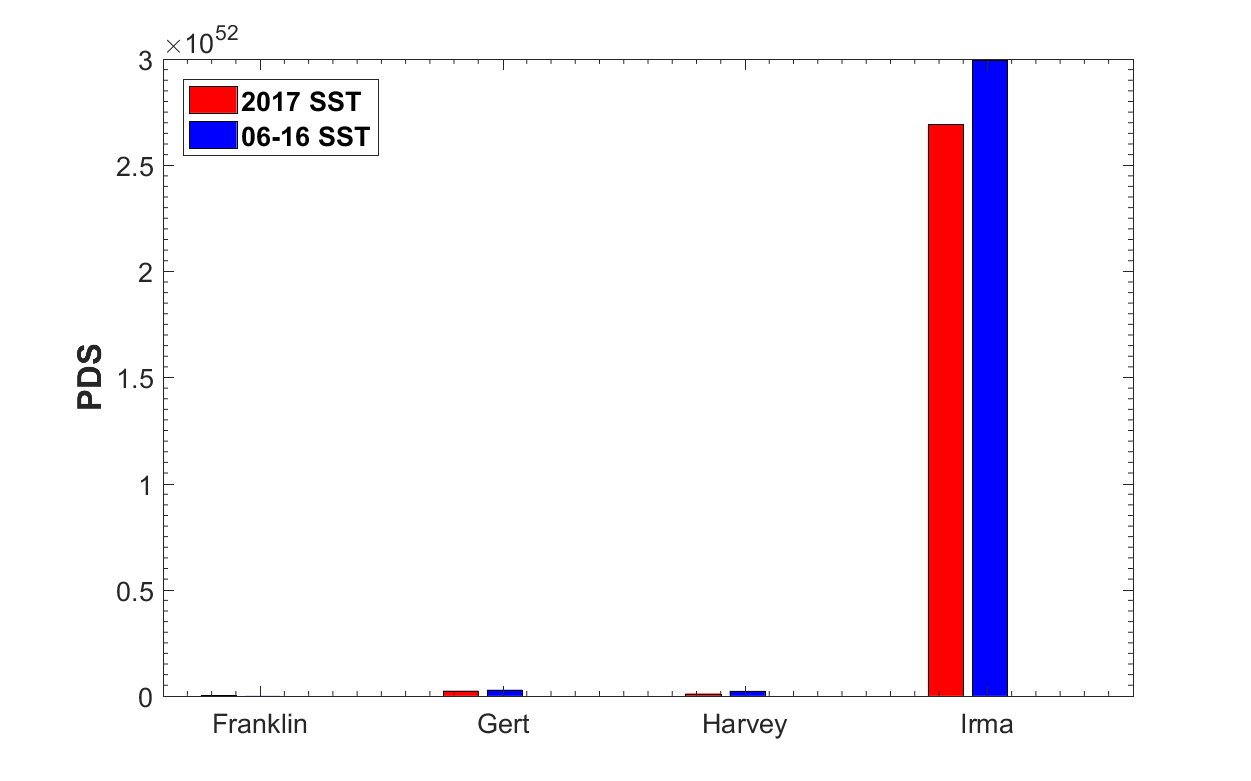 3. Results
Size-dependent TC destructive potential (PDS)
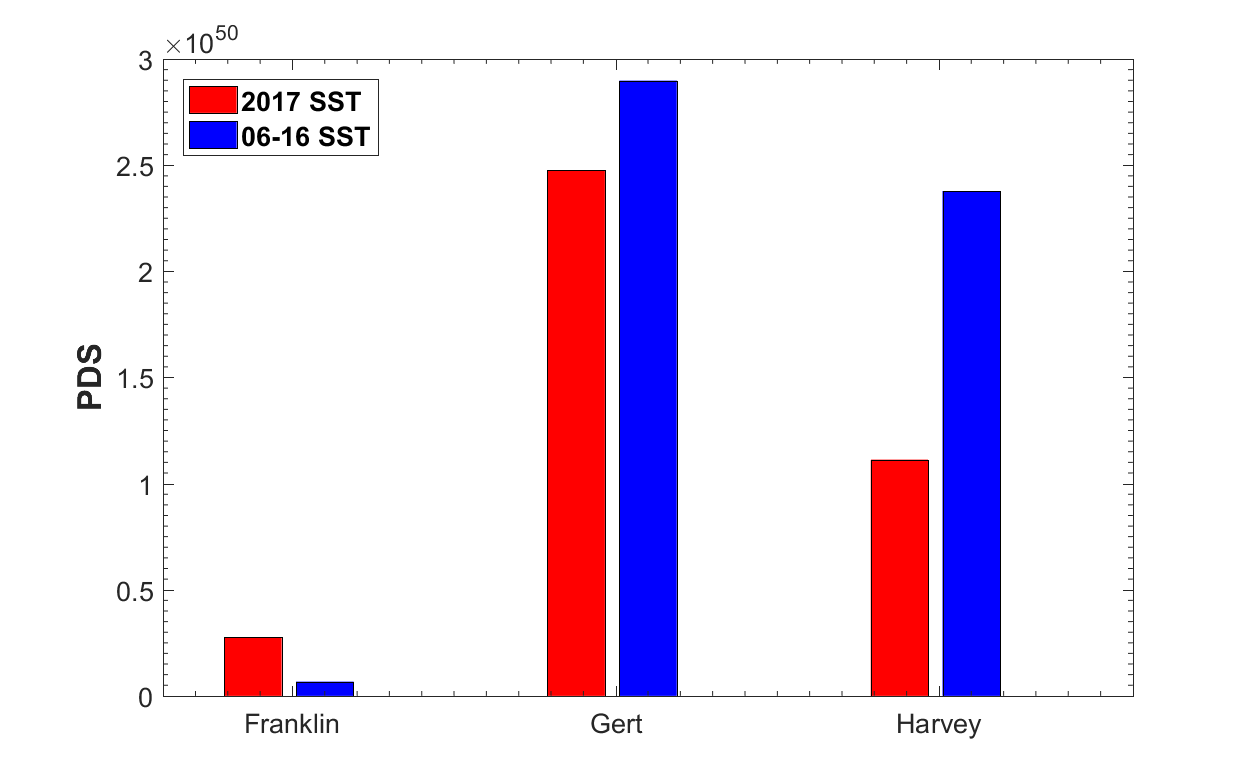 4. Conclusion
1. Different  hurricanes (intensity, size and destructiveness) changed differently after the SST is changed  to the climatological mean (06-16)


2. The averaged storm size is increased  with climatological SST


3. The total power dissipation and destructiveness of these four hurricanes are increased with climatological SST
Increasing destructiveness of tropical cyclones over the past 30 years
North Atlantic
Western North Pacific
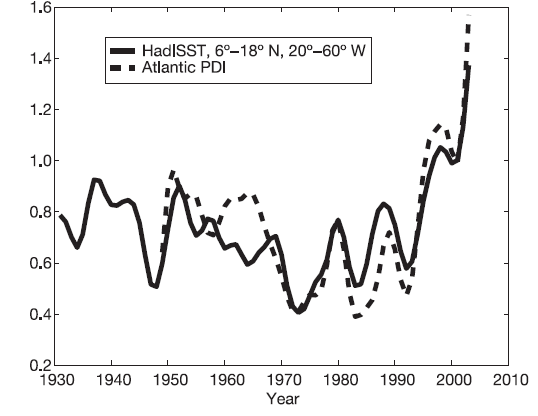 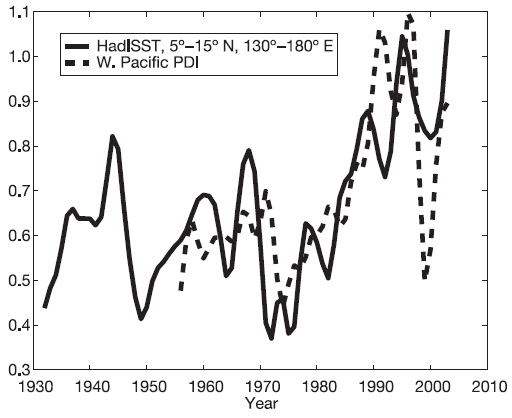 (Emanuel, 2005, Nature)